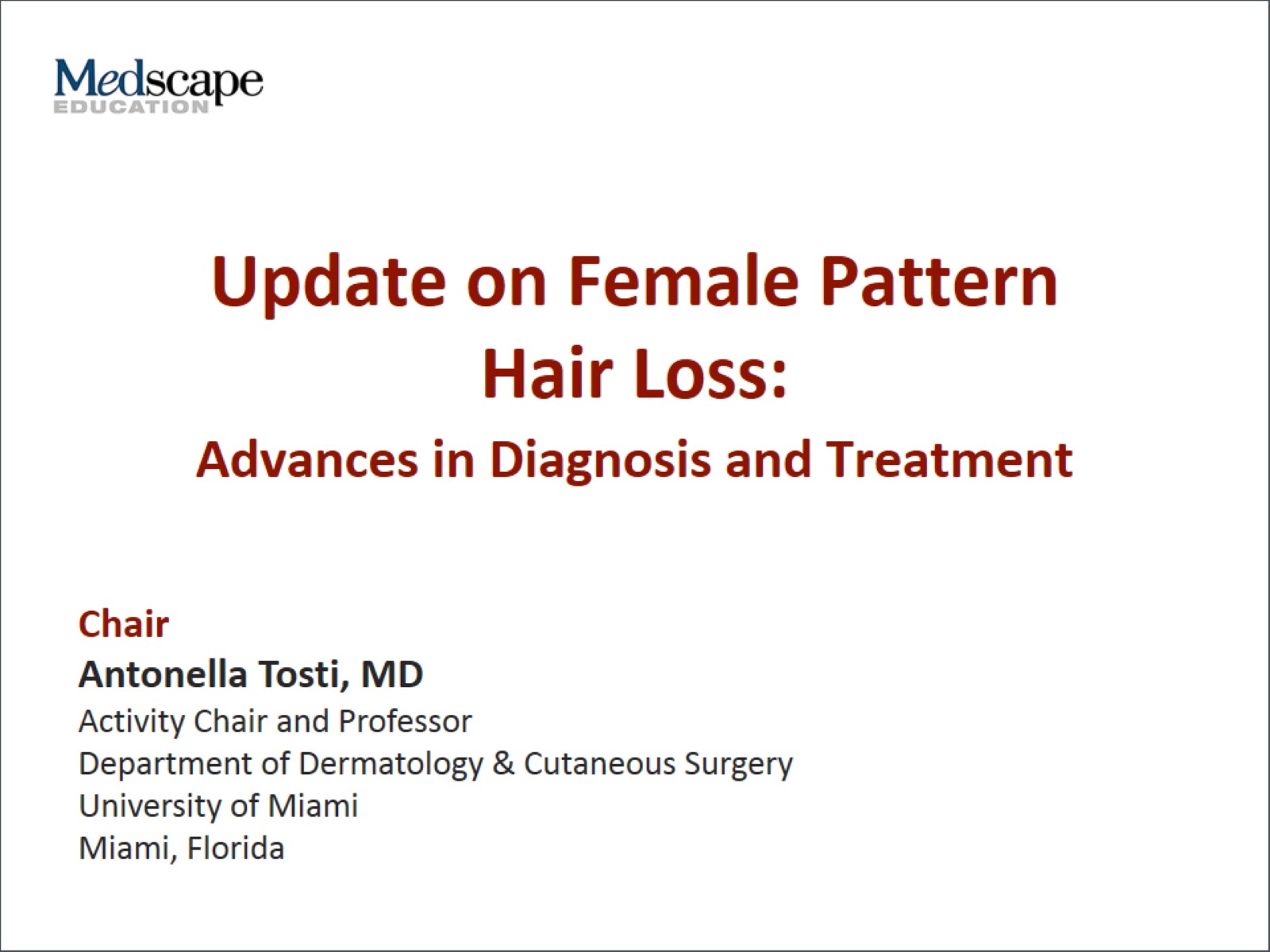 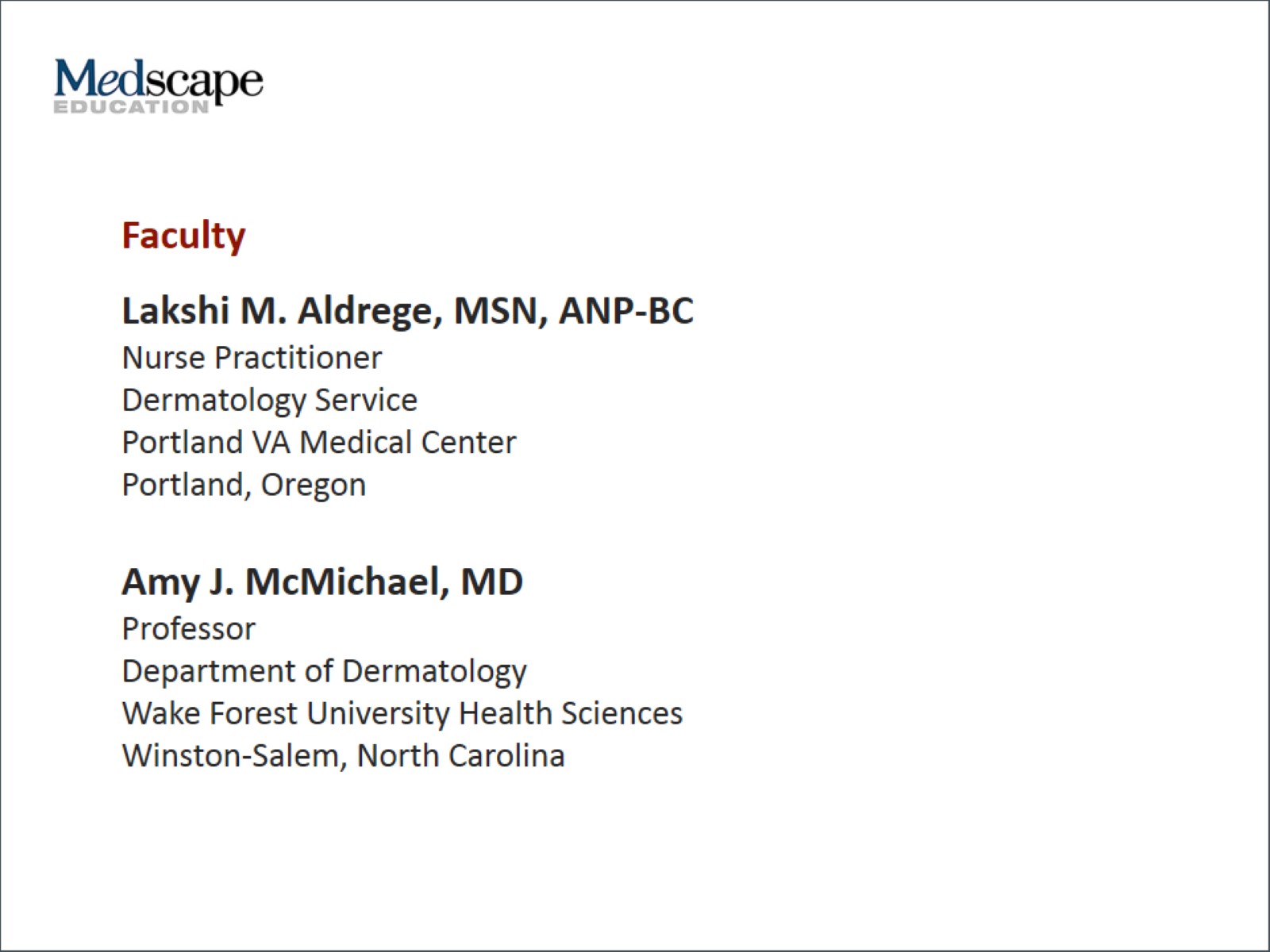 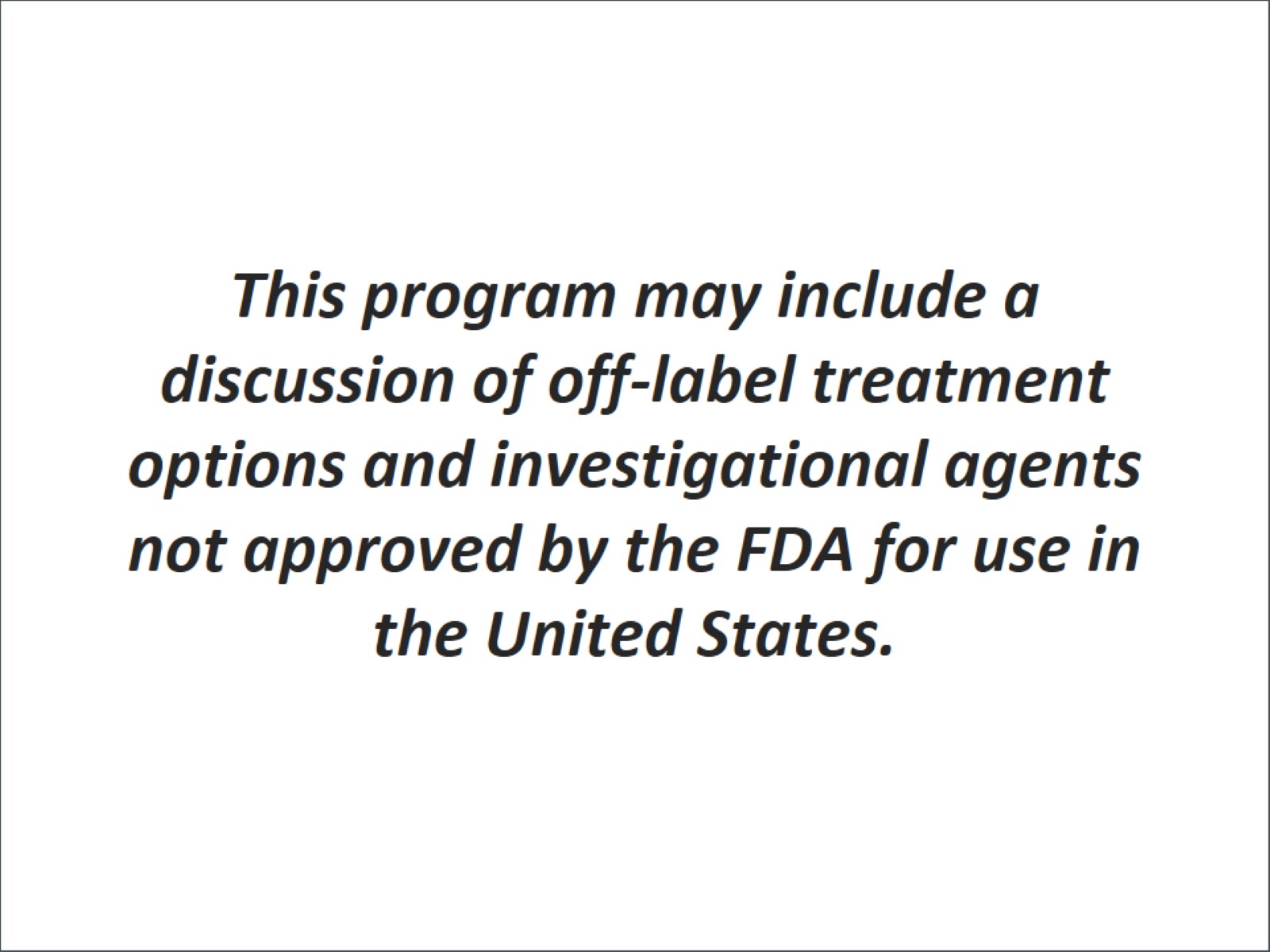 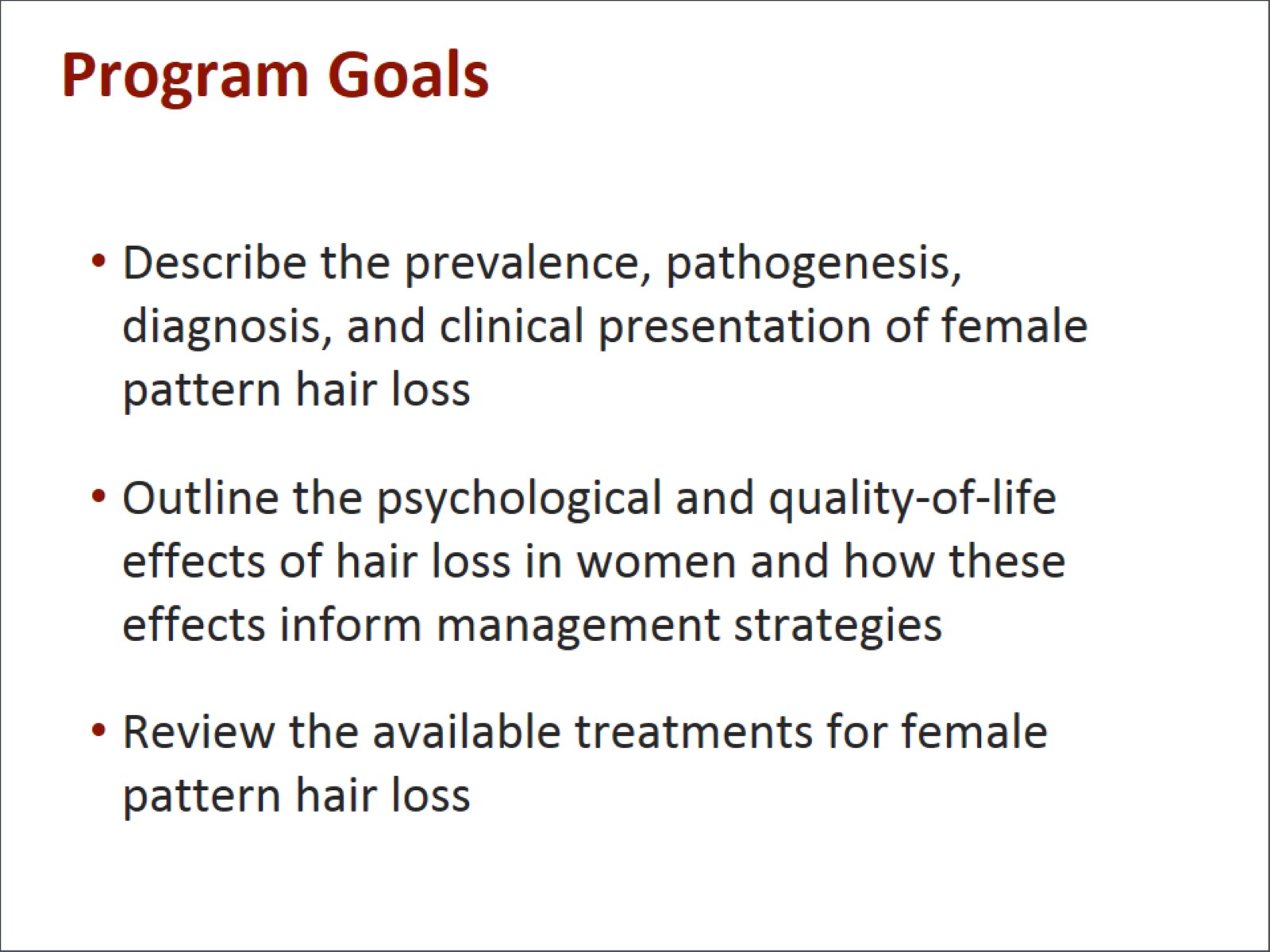 Program Goals
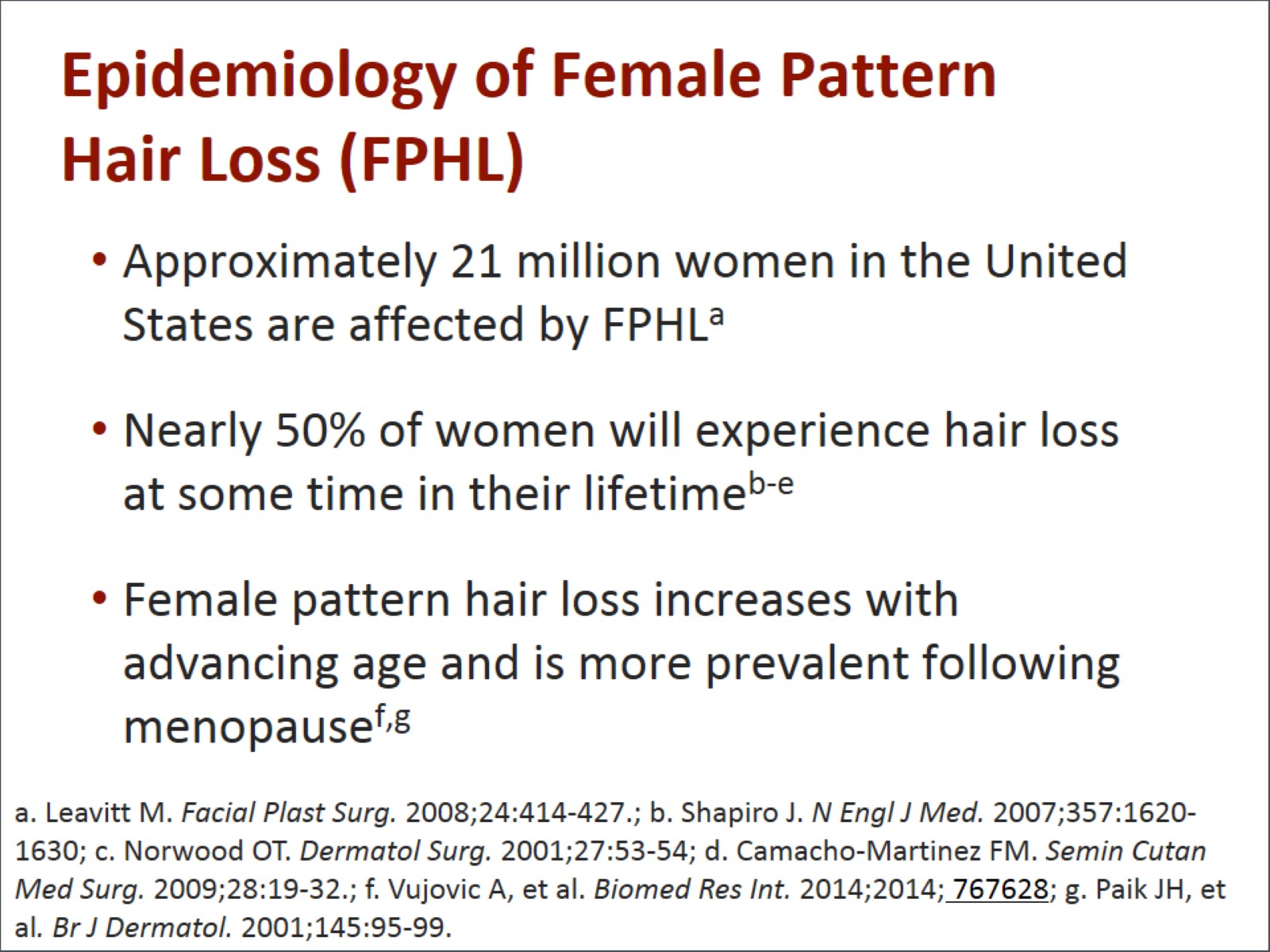 Epidemiology of Female Pattern Hair Loss (FPHL)
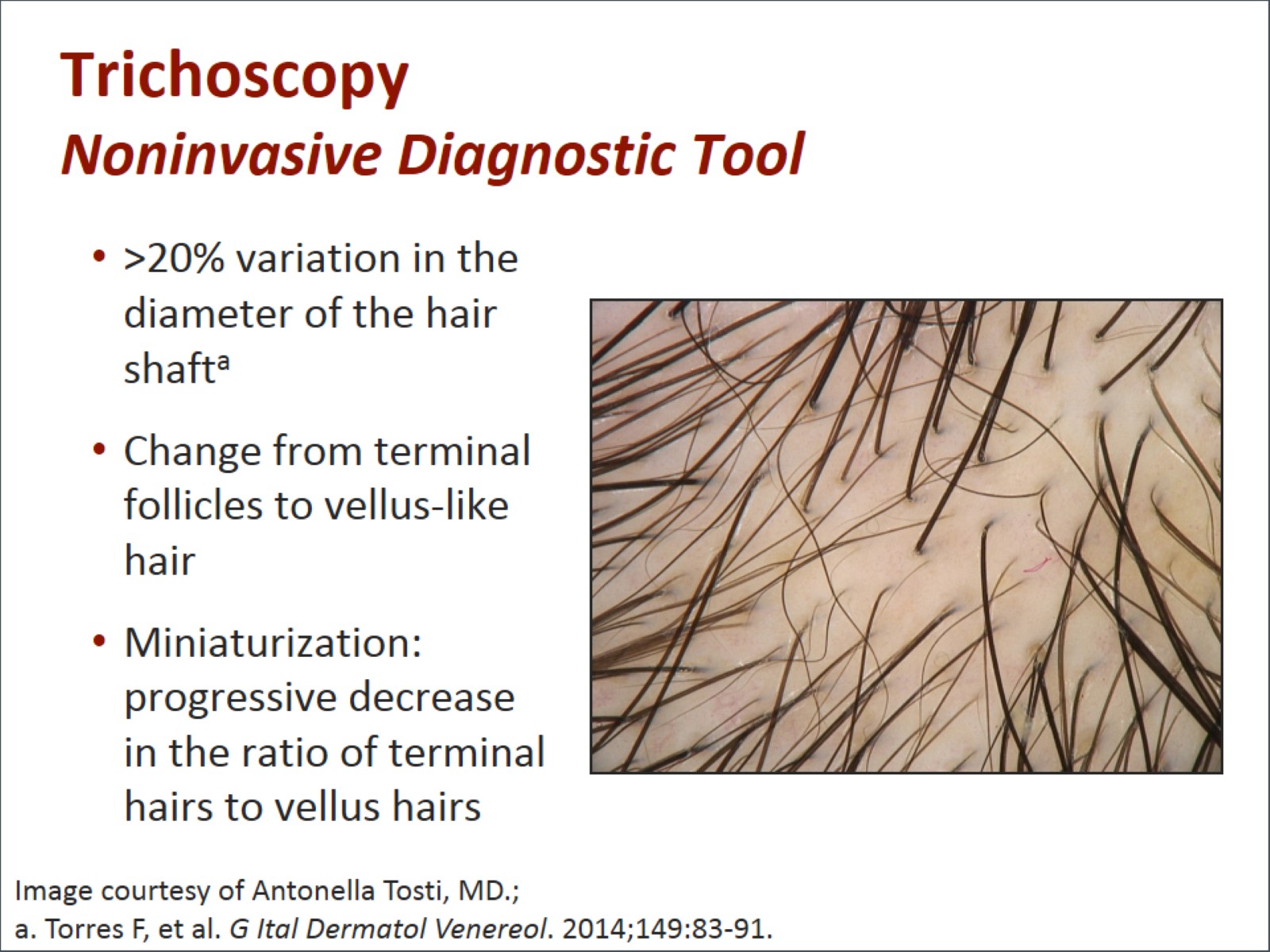 TrichoscopyNoninvasive Diagnostic Tool
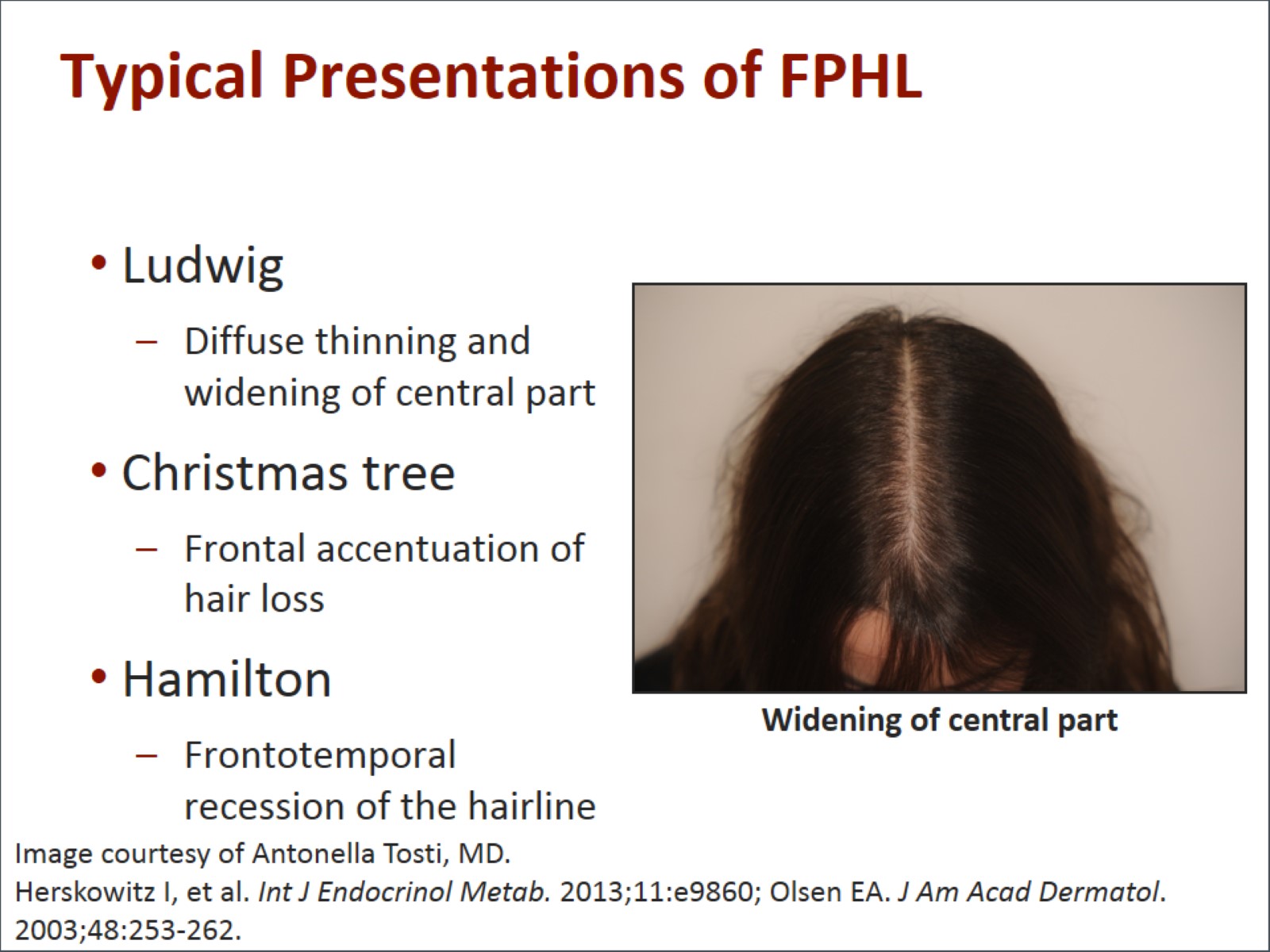 Typical Presentations of FPHL
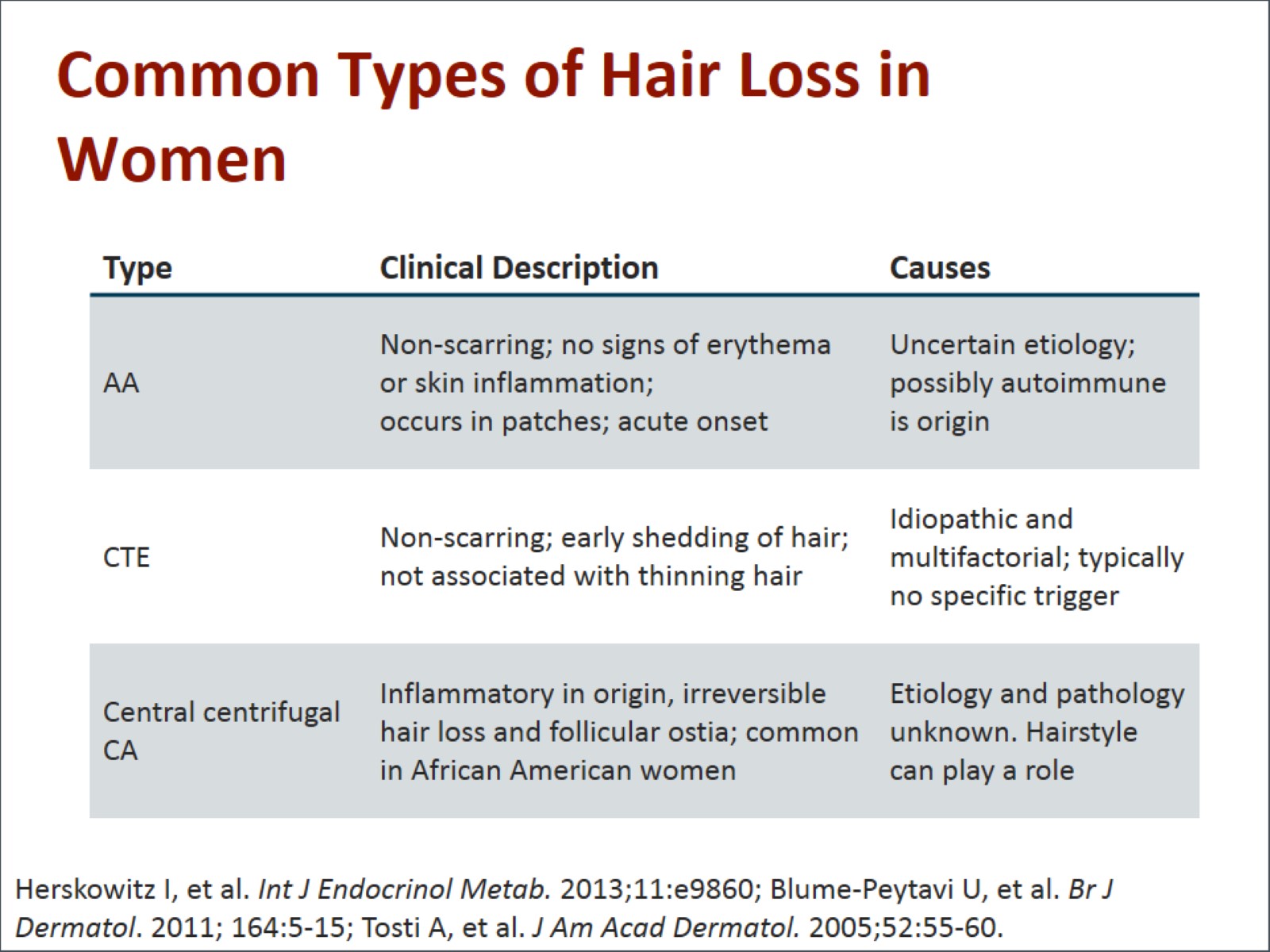 Common Types of Hair Loss in Women
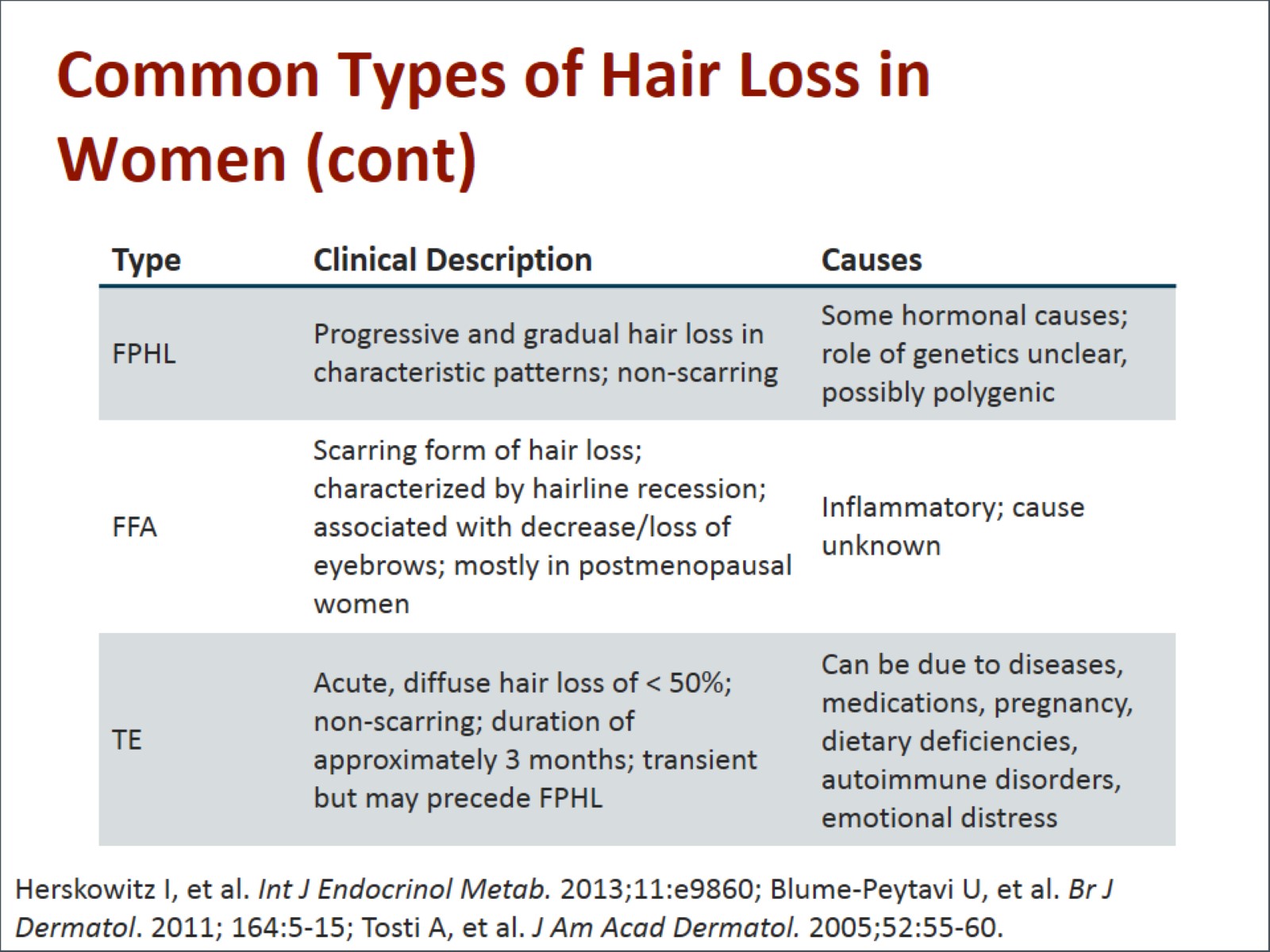 Common Types of Hair Loss in Women (cont)
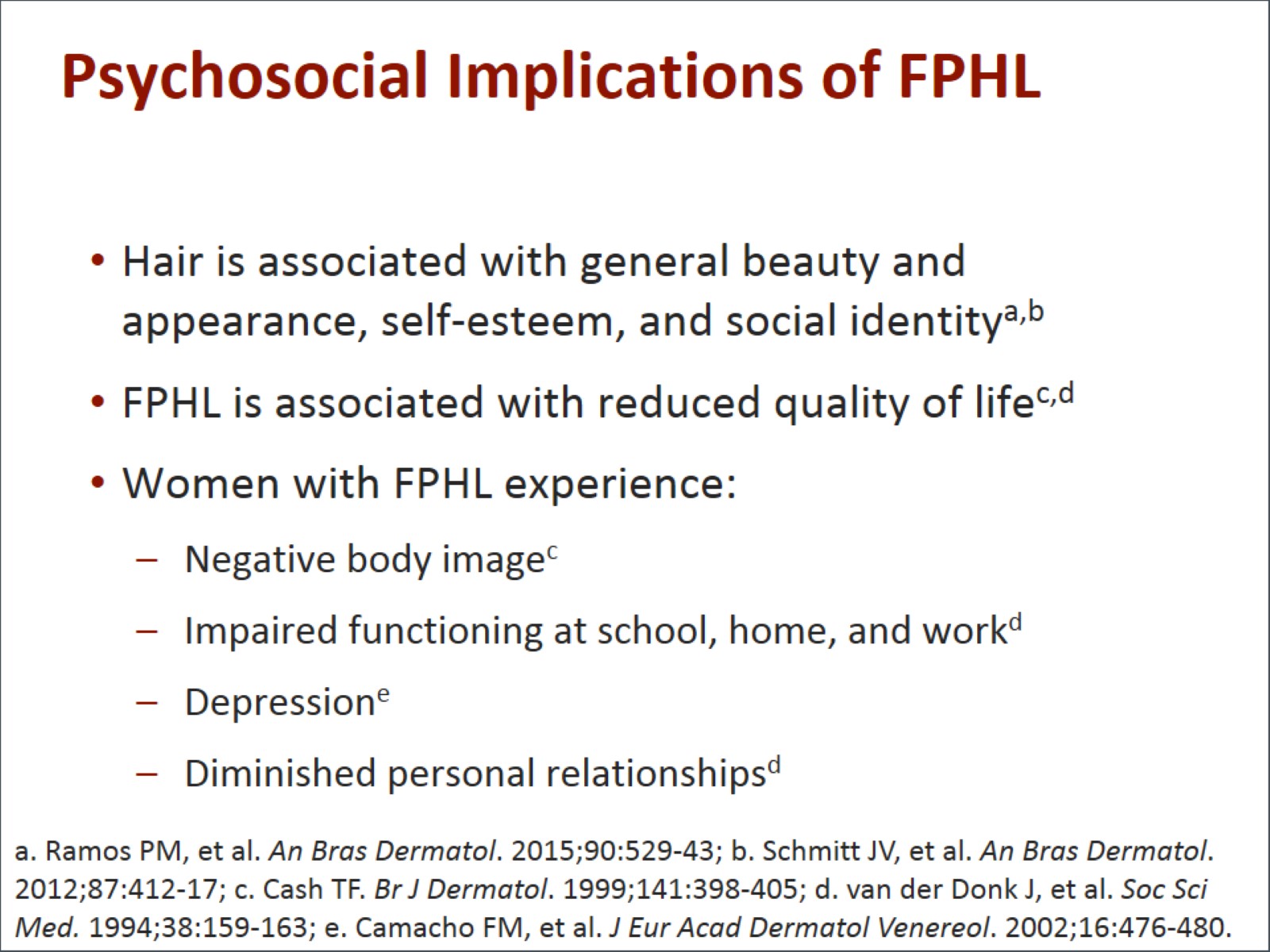 Psychosocial Implications of FPHL
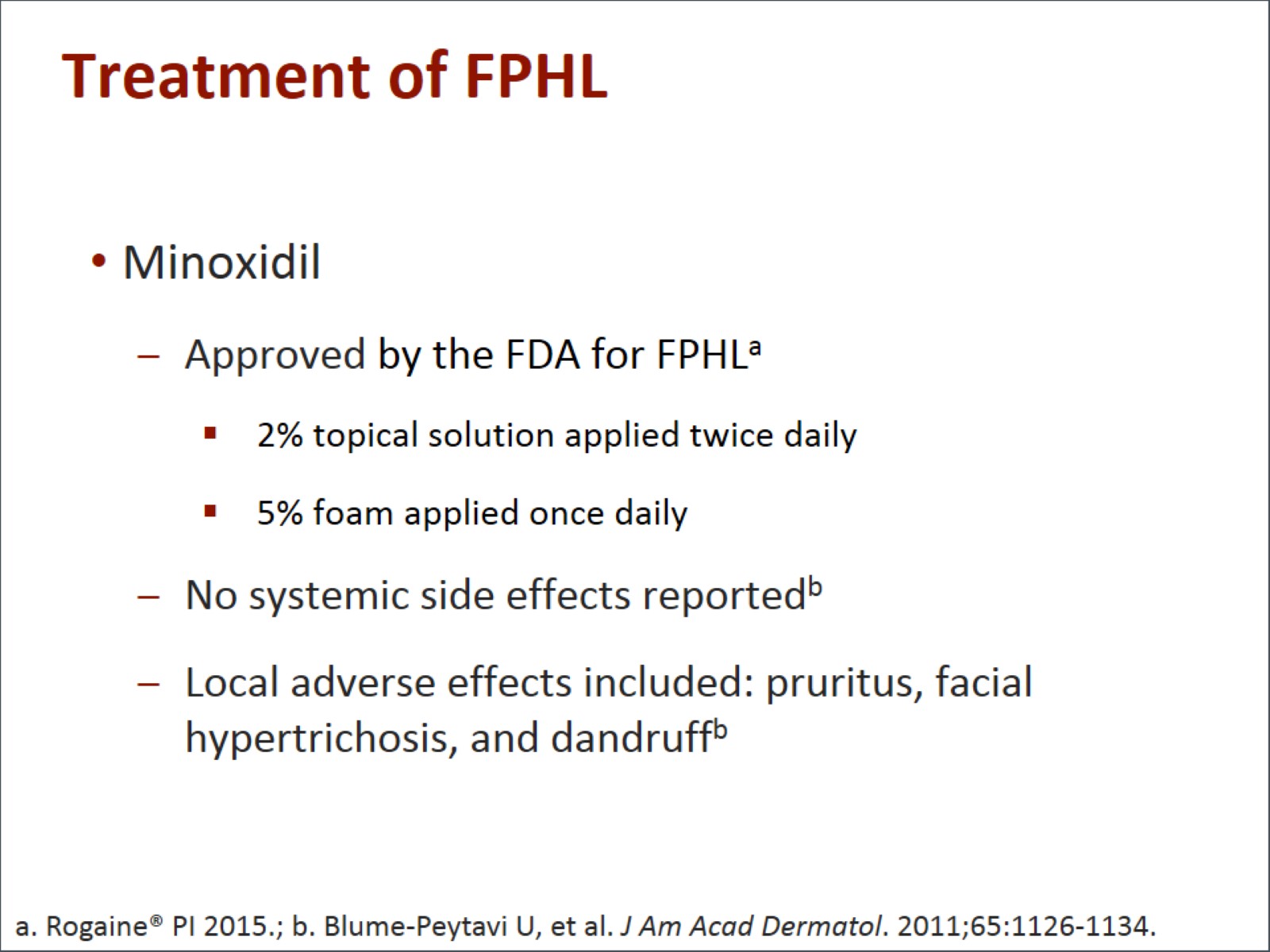 Treatment of FPHL
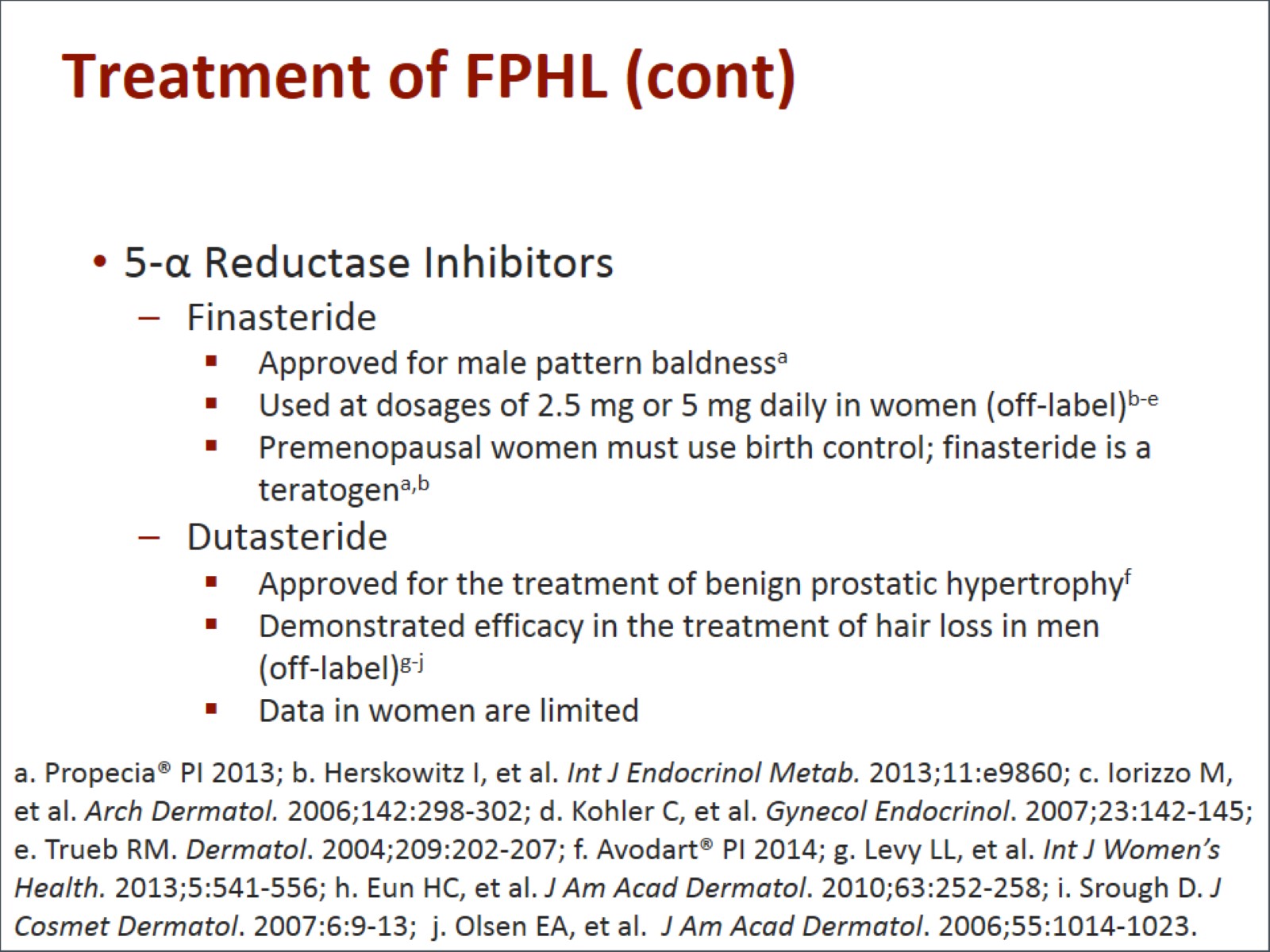 Treatment of FPHL (cont)
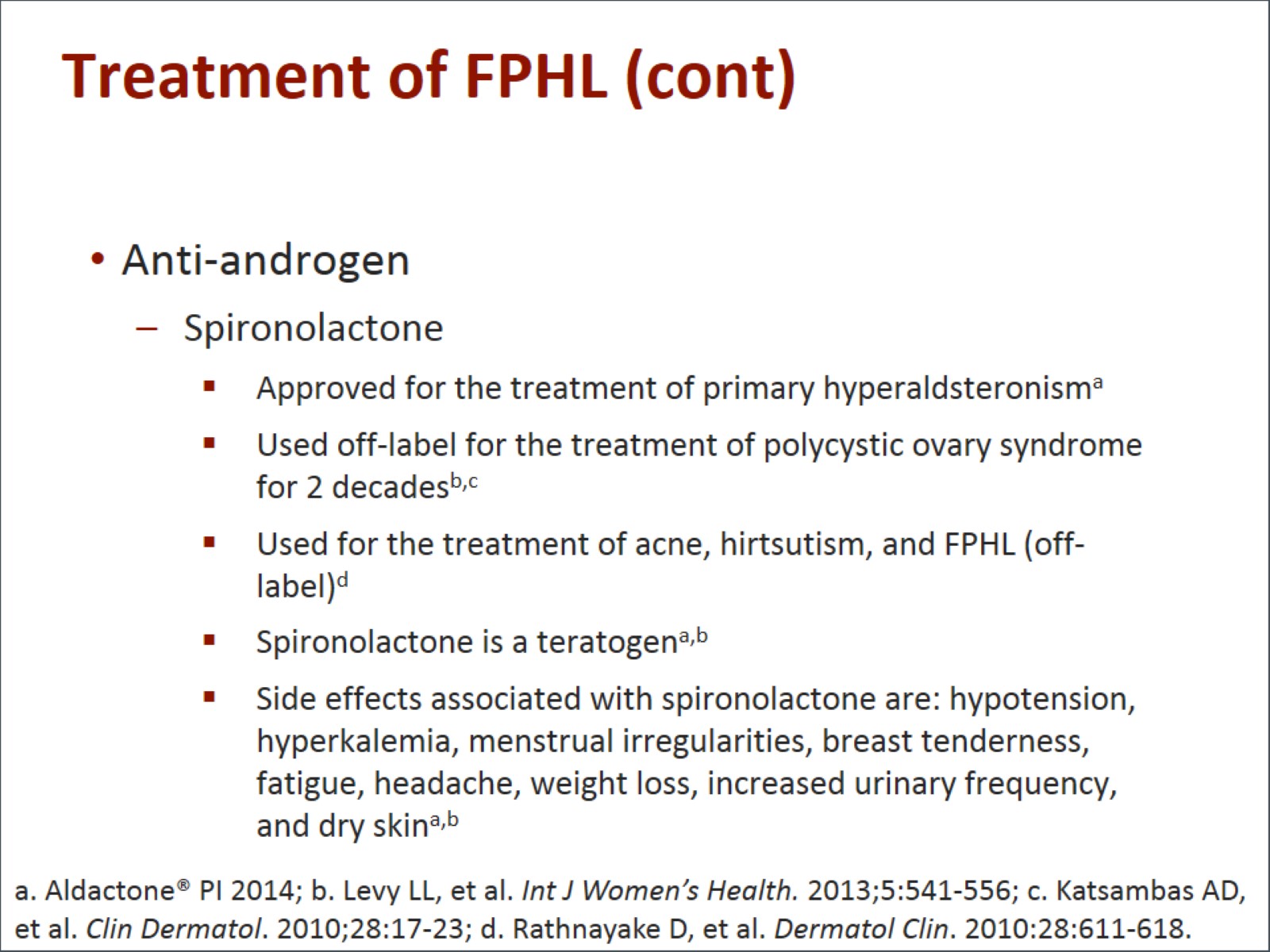 Treatment of FPHL (cont)
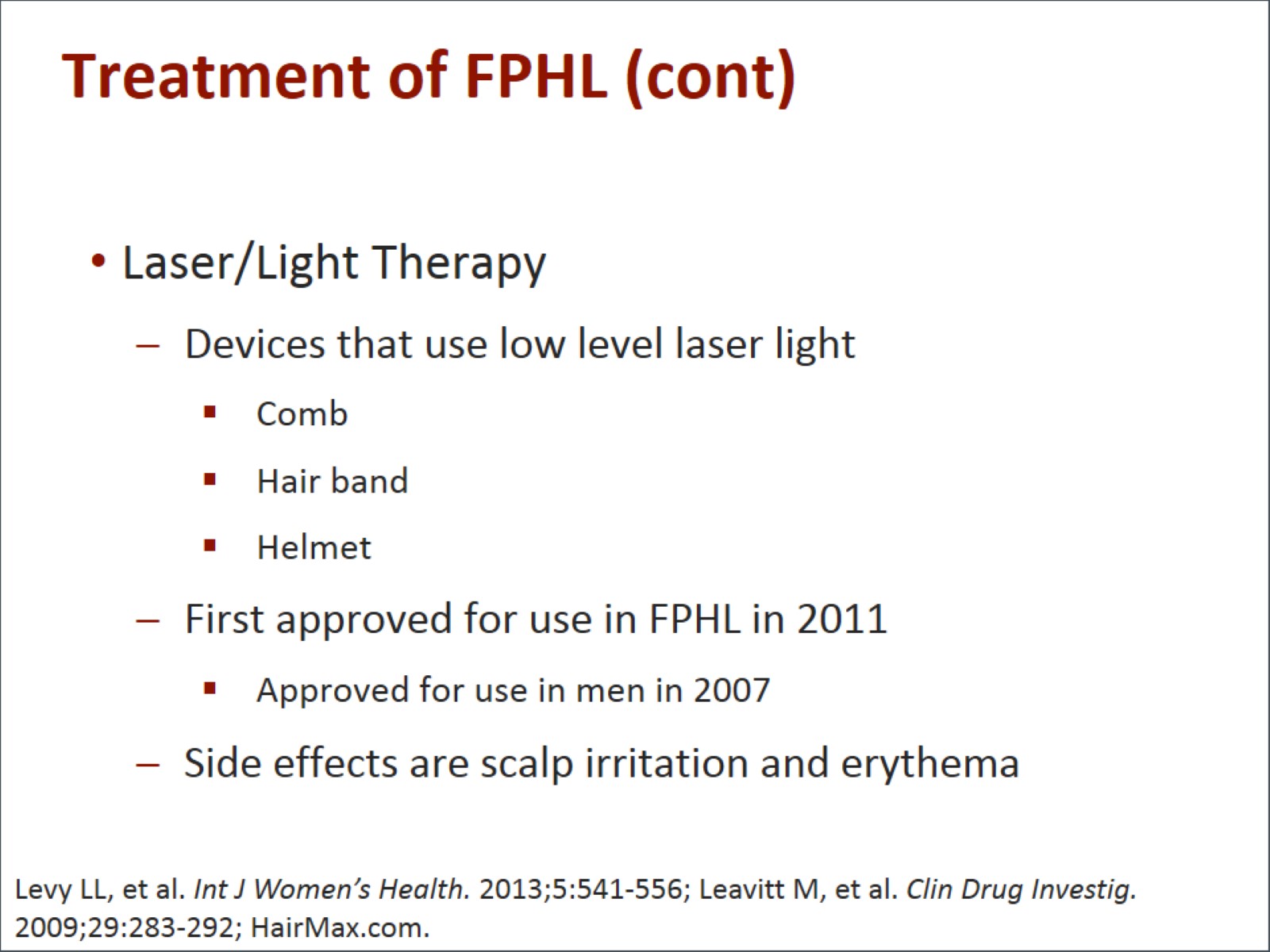 Treatment of FPHL (cont)
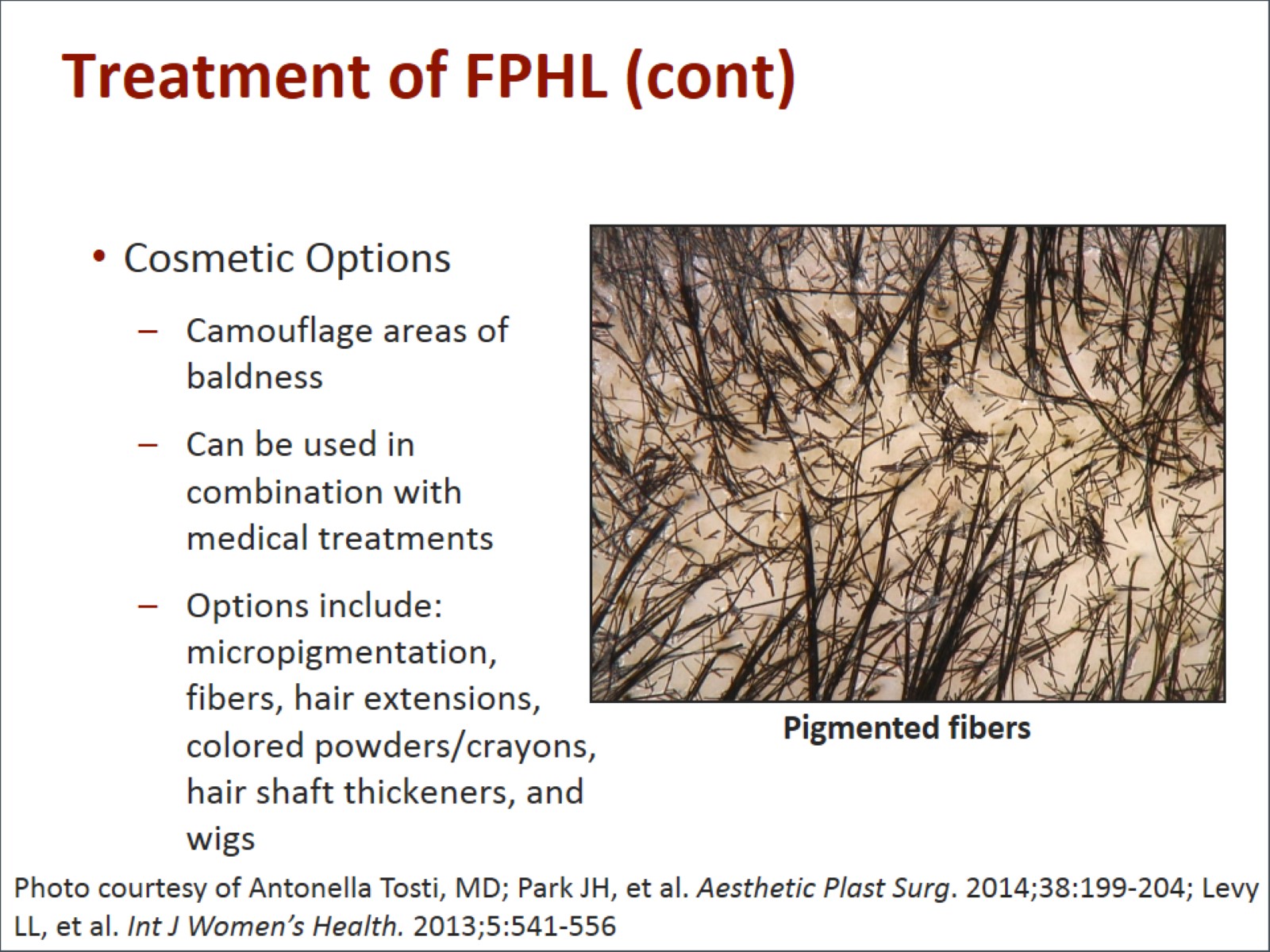 Treatment of FPHL (cont)
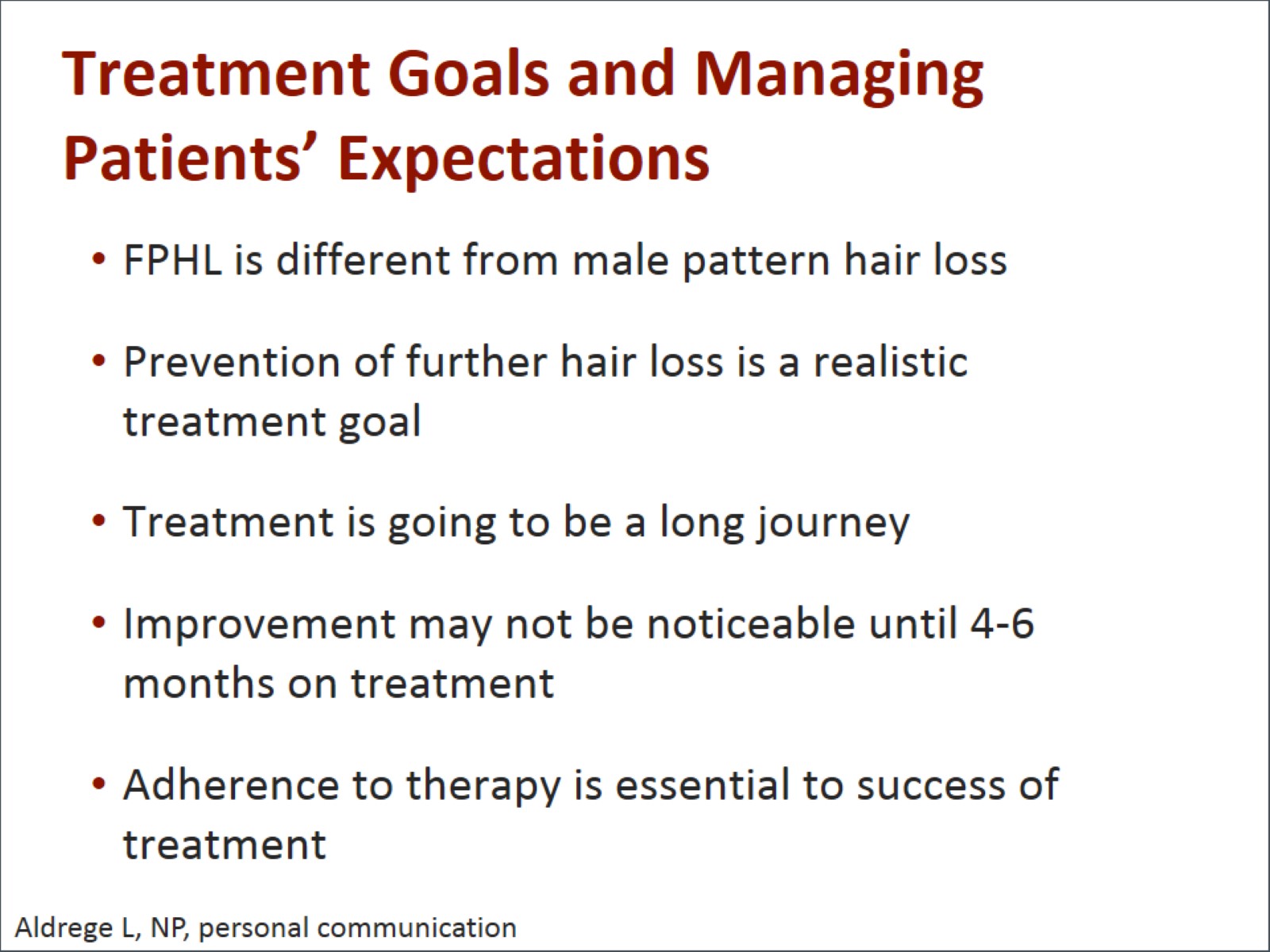 Treatment Goals and Managing Patients’ Expectations
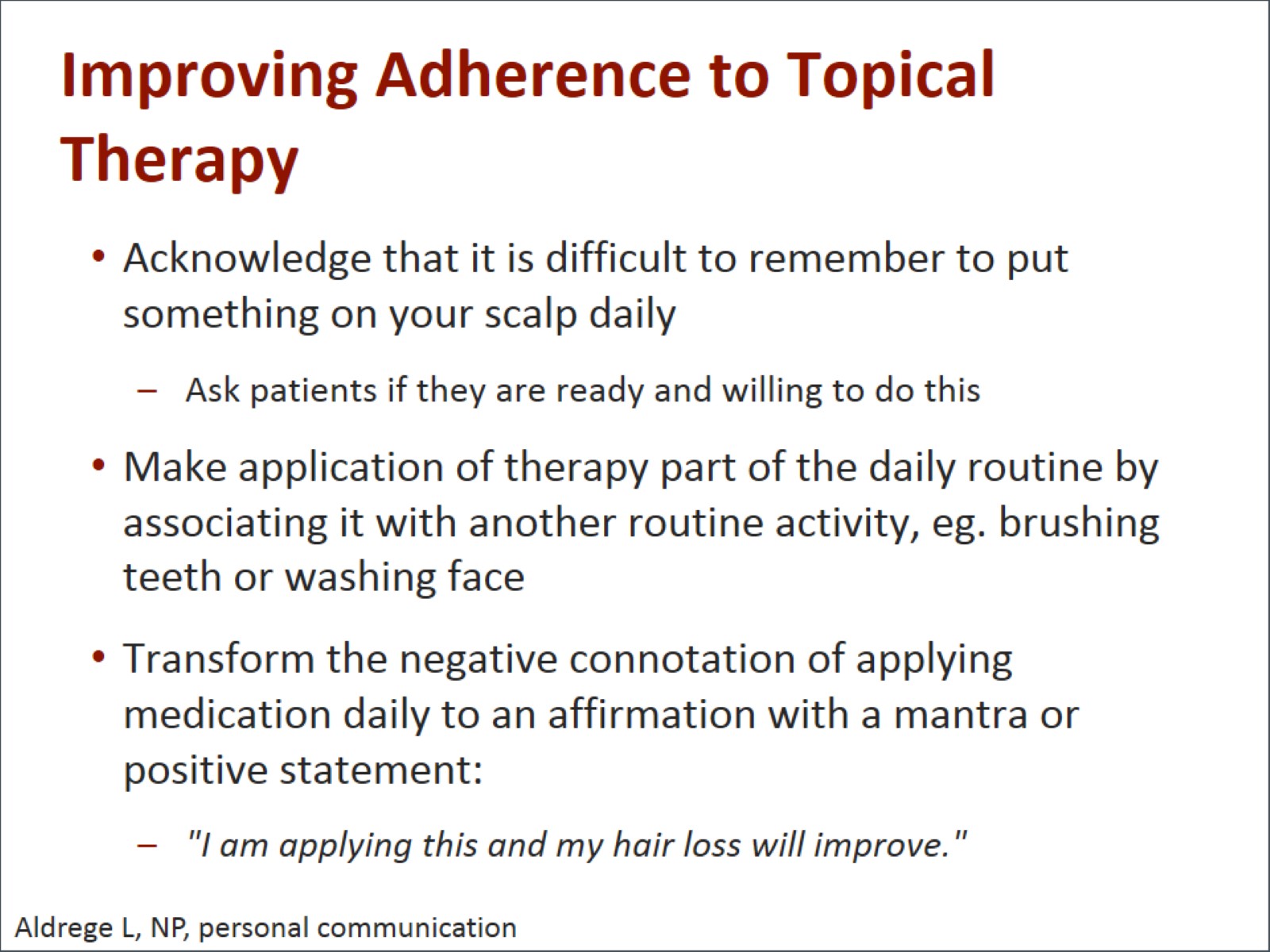 Improving Adherence to Topical Therapy
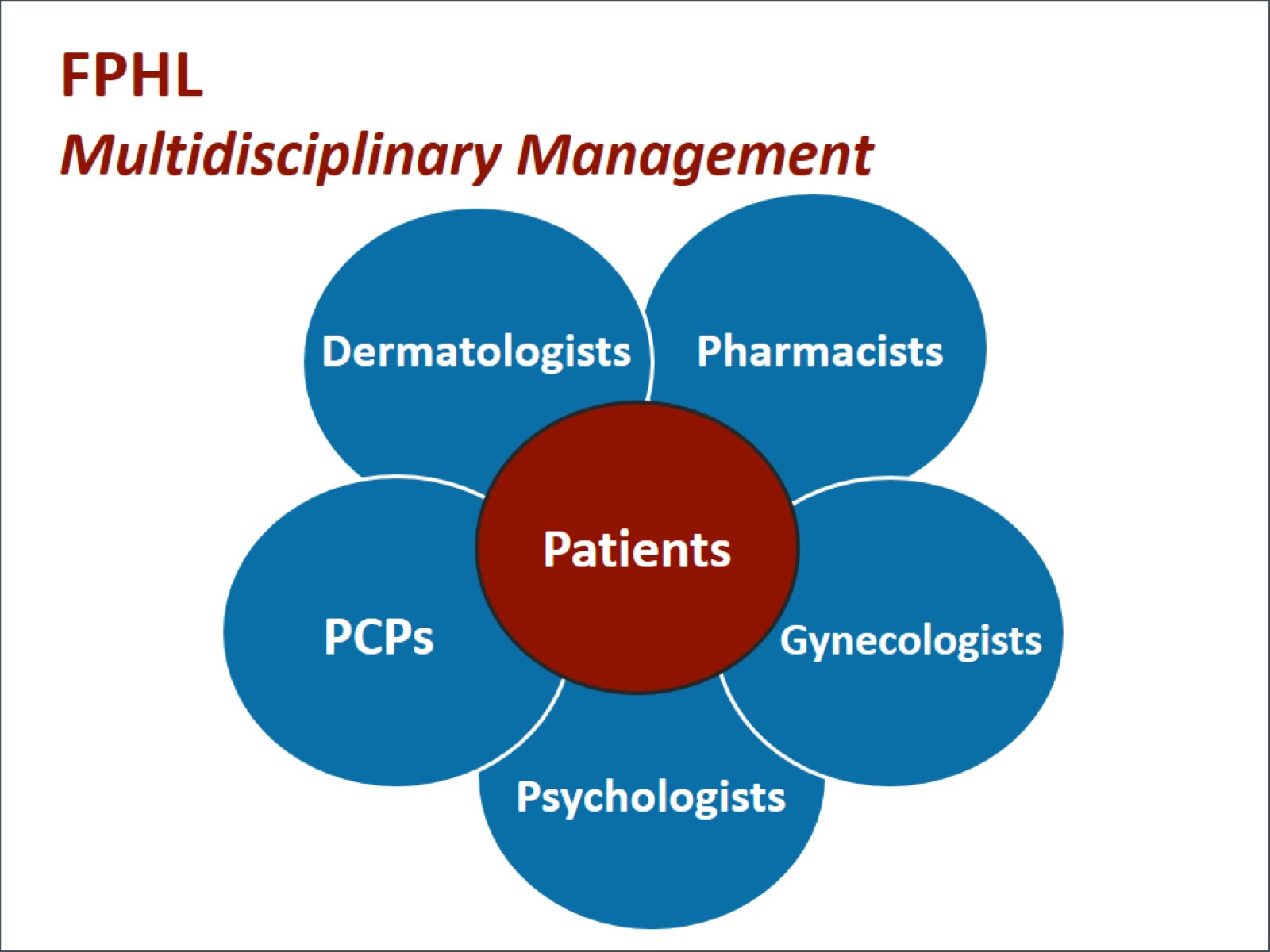 FPHL Multidisciplinary Management
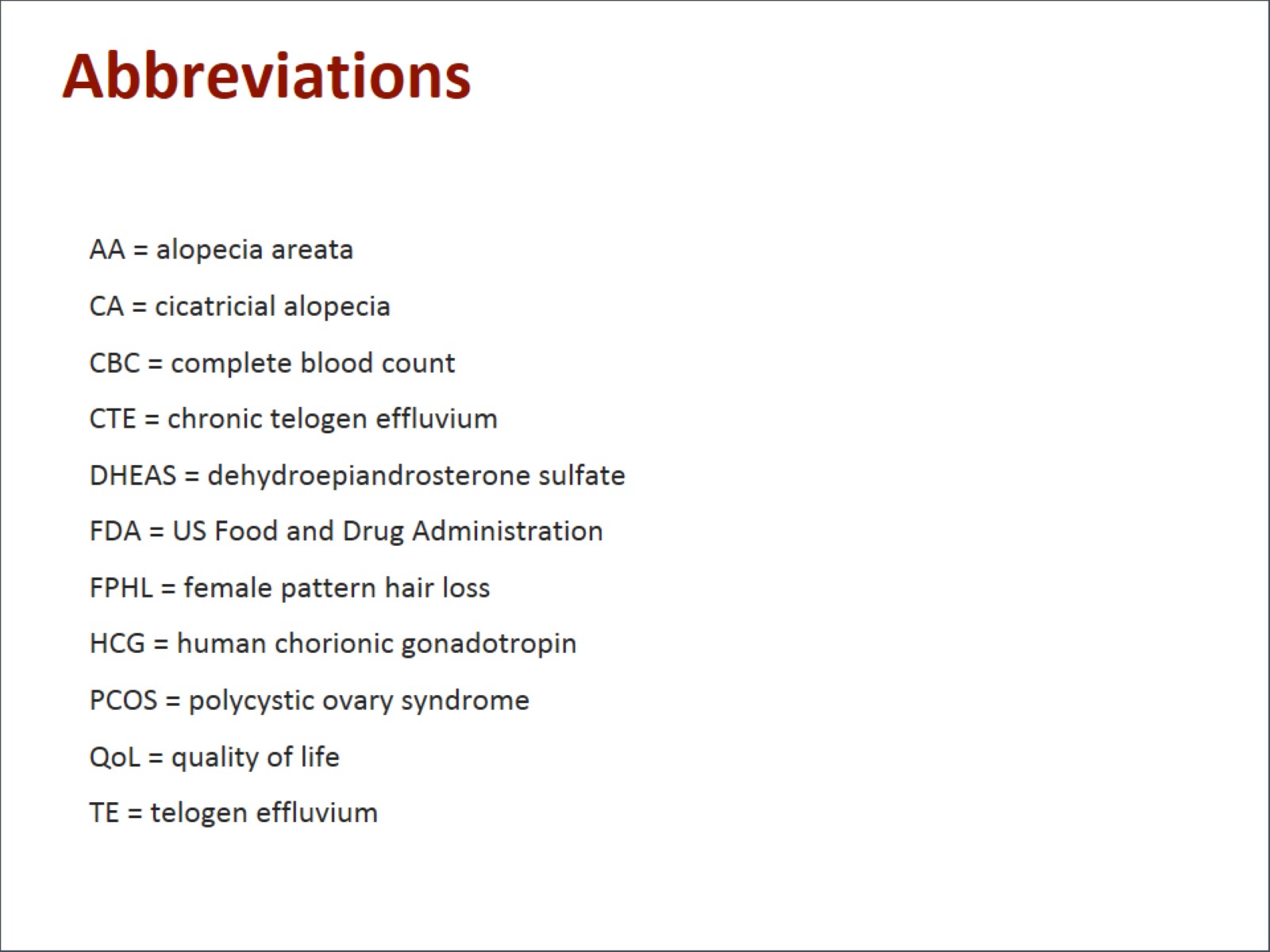 Abbreviations